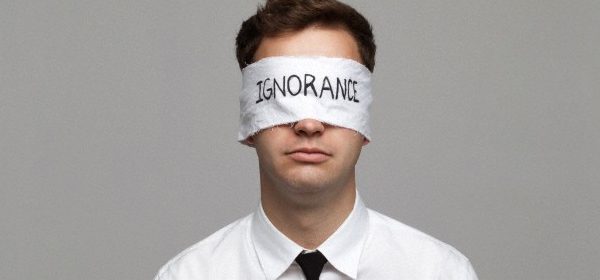 The Sin of
Hosea 4:6
1 Timothy 2:3-4
Richard Thetford									                       www.thetfordcountry.com
Ignorance of God
Must not be ignorant of God
Acts 17:23, 30-31
No excuse to be ignorant of God
Romans 1:18-20
Leads to an abandonment of morality
Ephesians 4:17-19
Fornication
Homosexuality
Doing evil with “friends”
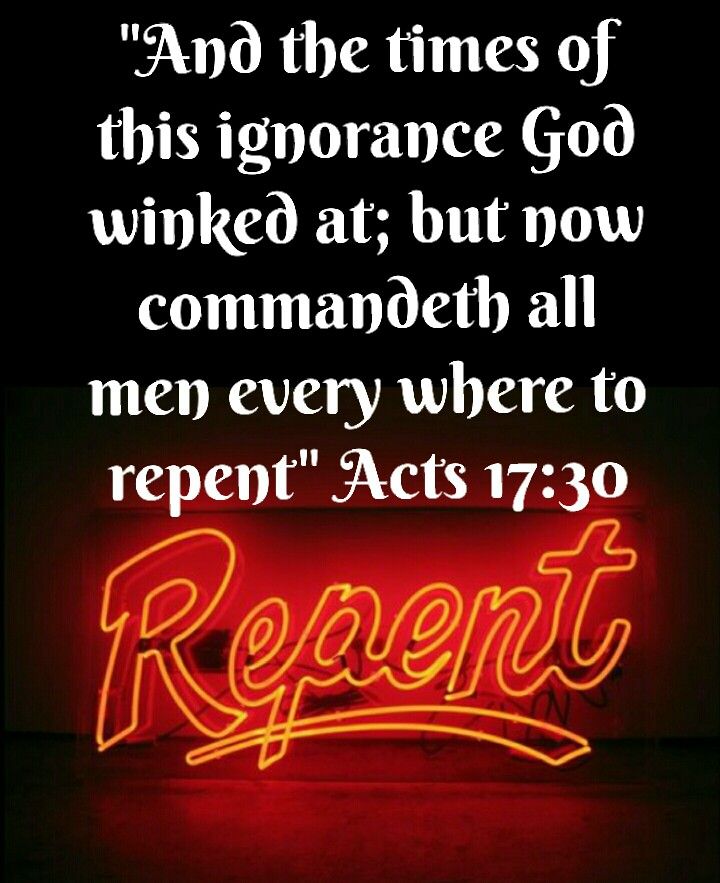 Richard Thetford									                       www.thetfordcountry.com
Ignorance of the Gospel
Makes us a sinner
1 Timothy 1:12-15
2 Thessalonians 1:7-10
Some are willfully ignorant
2 Peter 3:4-7
Romans 1:28-32
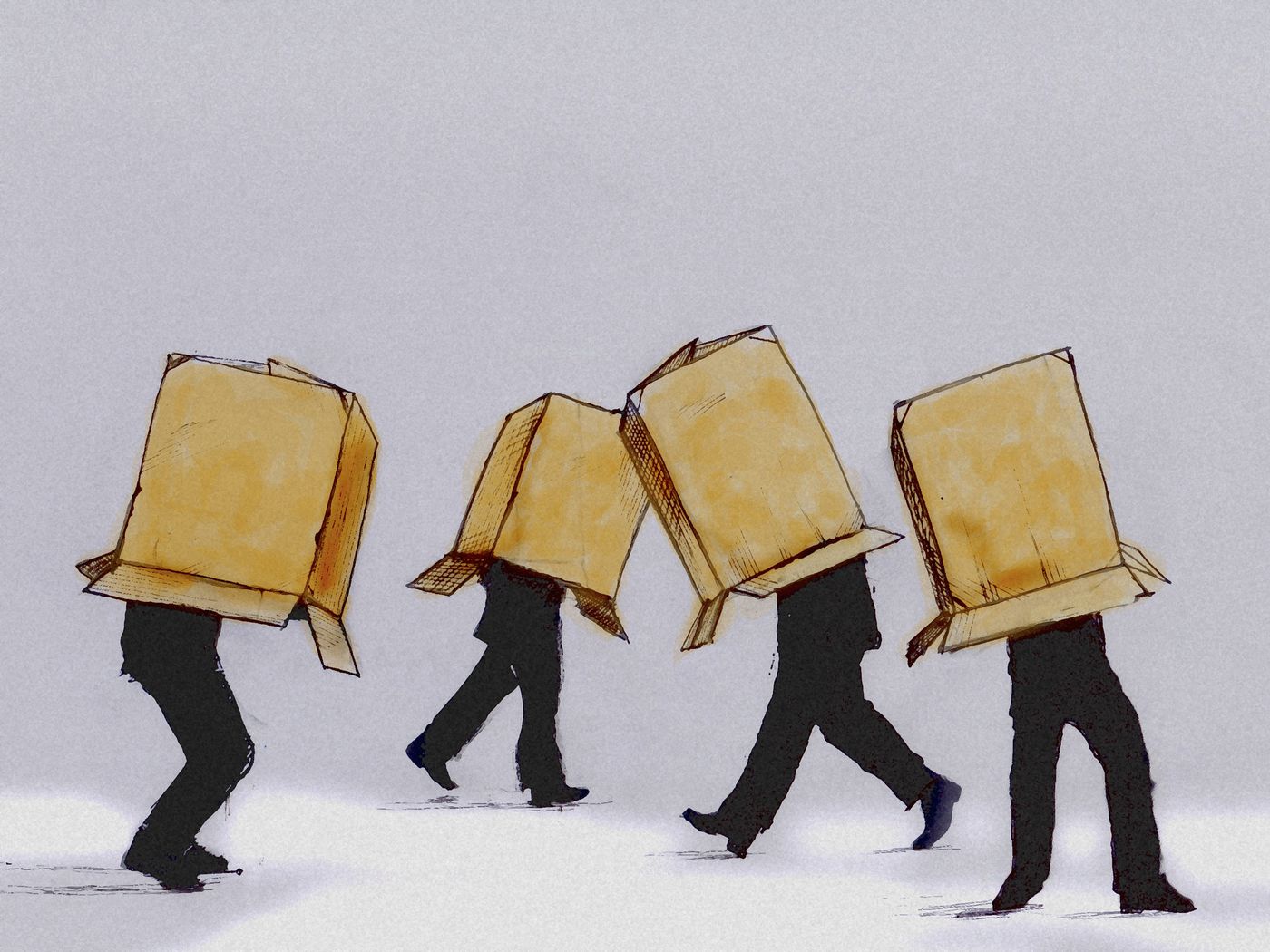 “The fear of the LORD is the beginningof knowledge, But fools despisewisdom and instruction.”
Proverbs 1:7
Richard Thetford									                       www.thetfordcountry.com
Ignorance of Perfect Obedience
Must grow in knowledge
Philippians 1:9-10
Colossians 1:9-10
Put it to proper use
Hebrews 5:12-14
2 Timothy 3:7
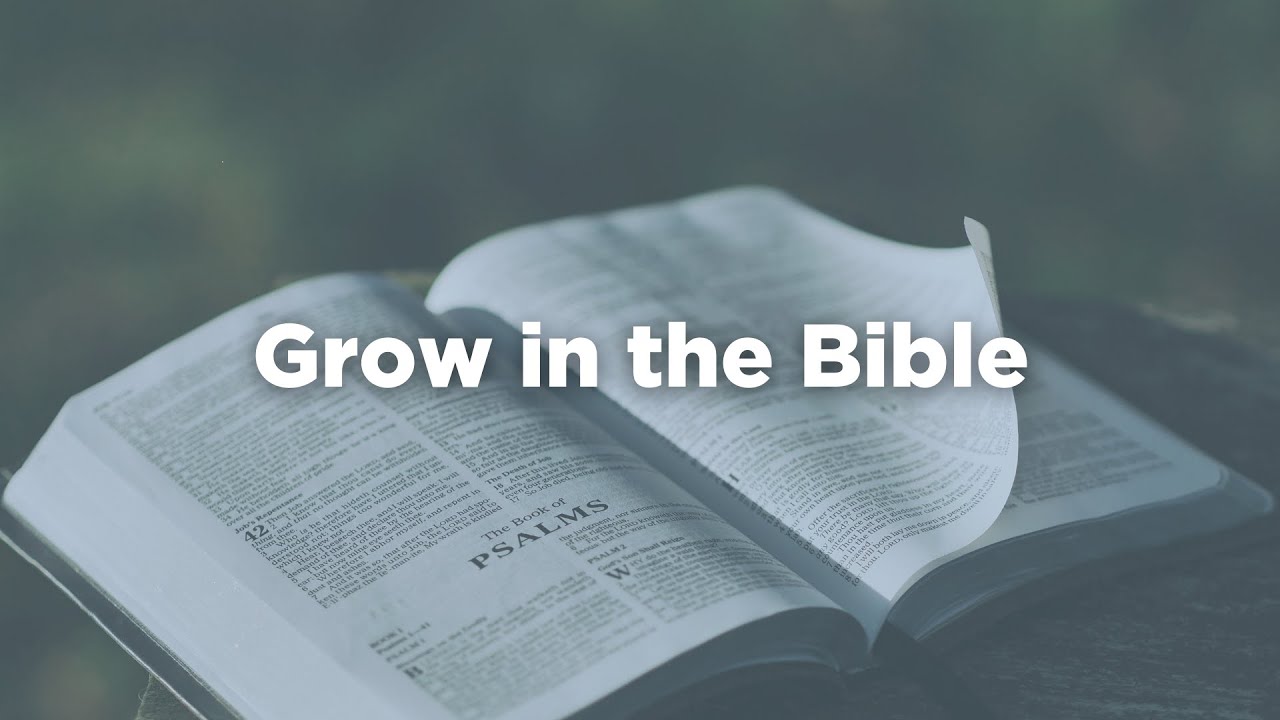 Richard Thetford									                       www.thetfordcountry.com
Two Necessary Considerations
Seek and you shall find
Matthew 7:7-8
Understand thedifference betweenabsolute and relativecommands
2 Peter 1:5-11
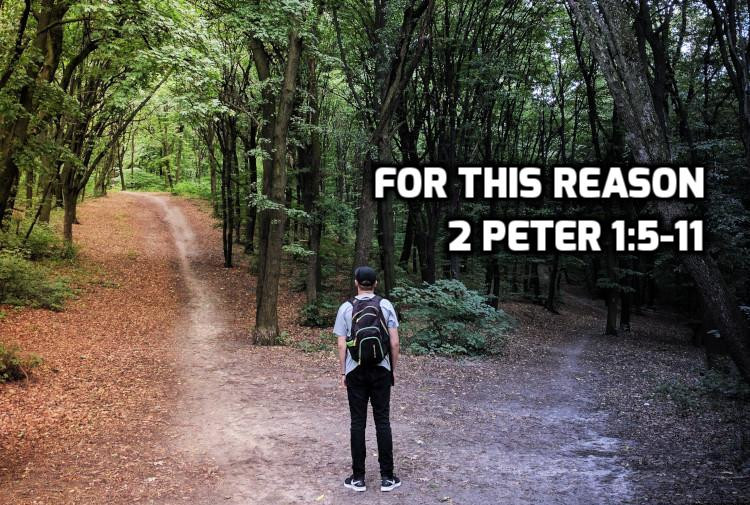 Richard Thetford									                       www.thetfordcountry.com
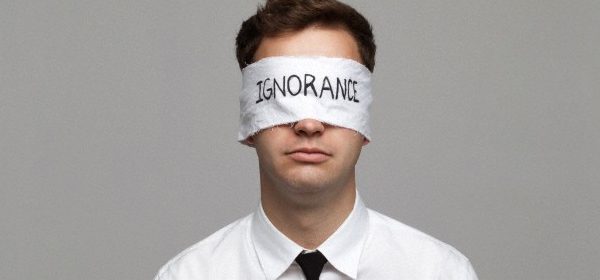 The gospel was preached to all creation in the first century. No society, culture, or race has any excuse before God to be ignorant of Him and His word!
The Sin of
Richard Thetford									                       www.thetfordcountry.com